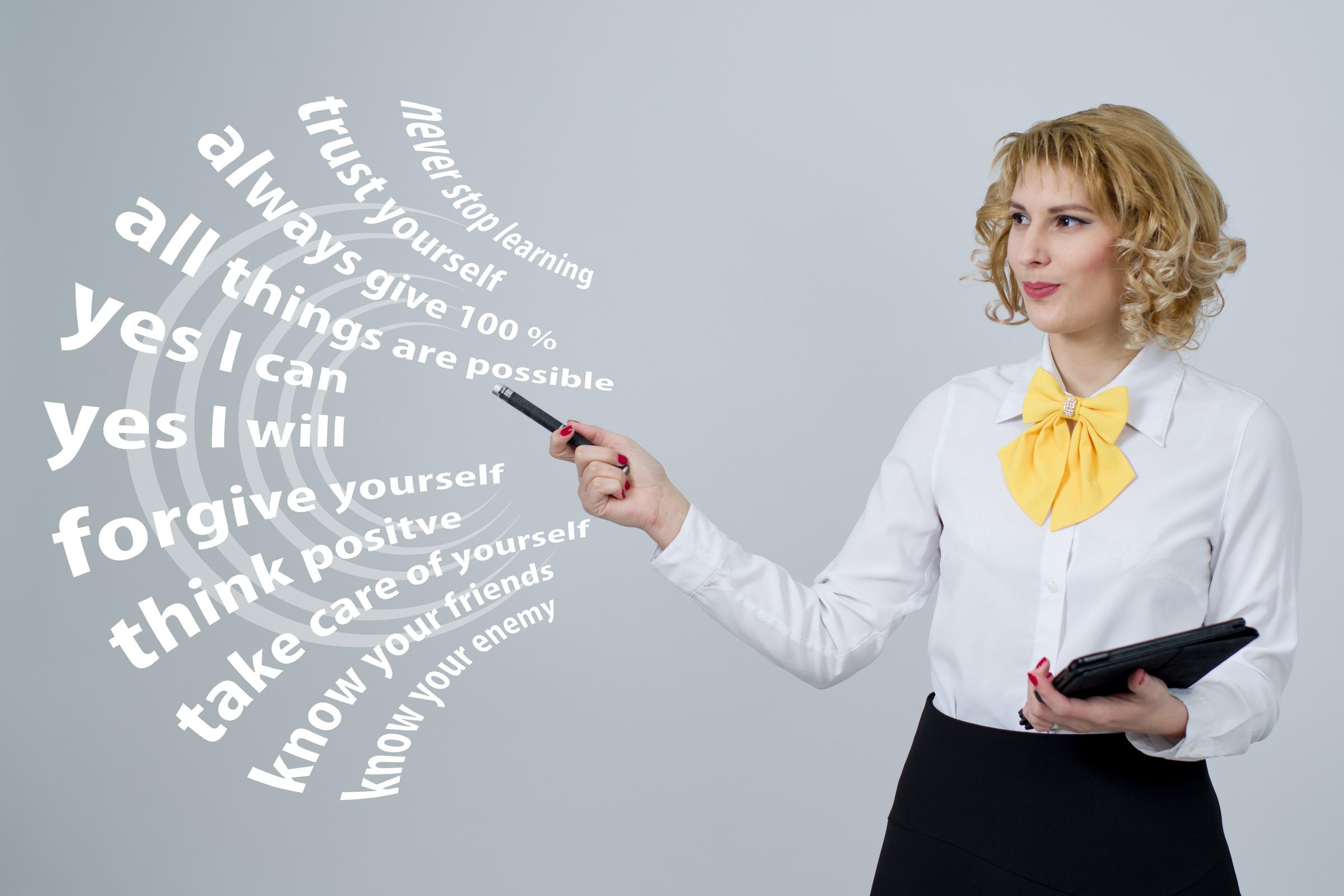 LEADERSHIP STYLES
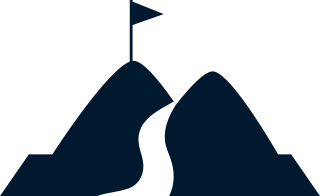 IFHOHYP STS21. July 9th 2021 -- Day 5. 
Created and Presented by Nicole Leung, Kevin Weiser, and Maria Skoczyńska.
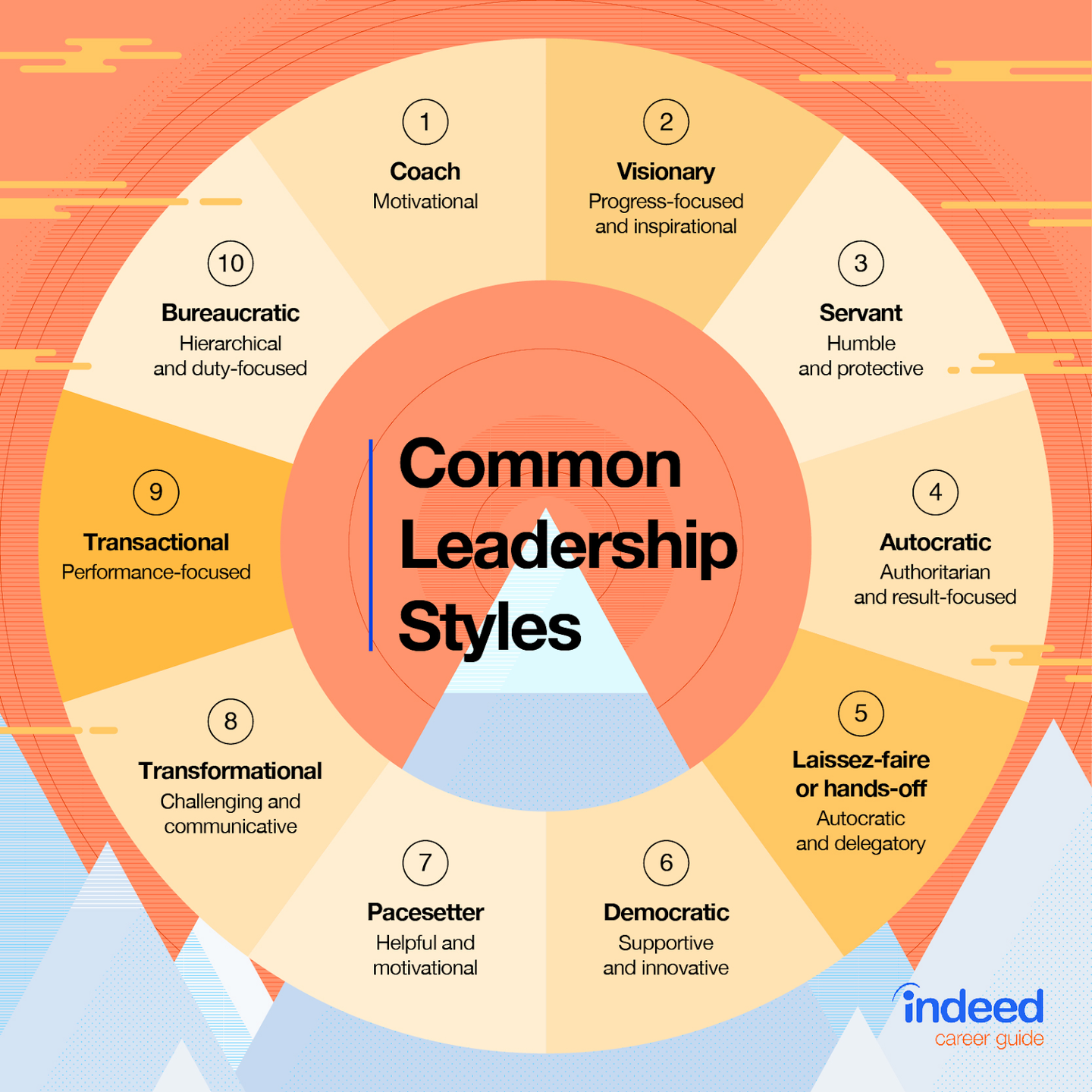 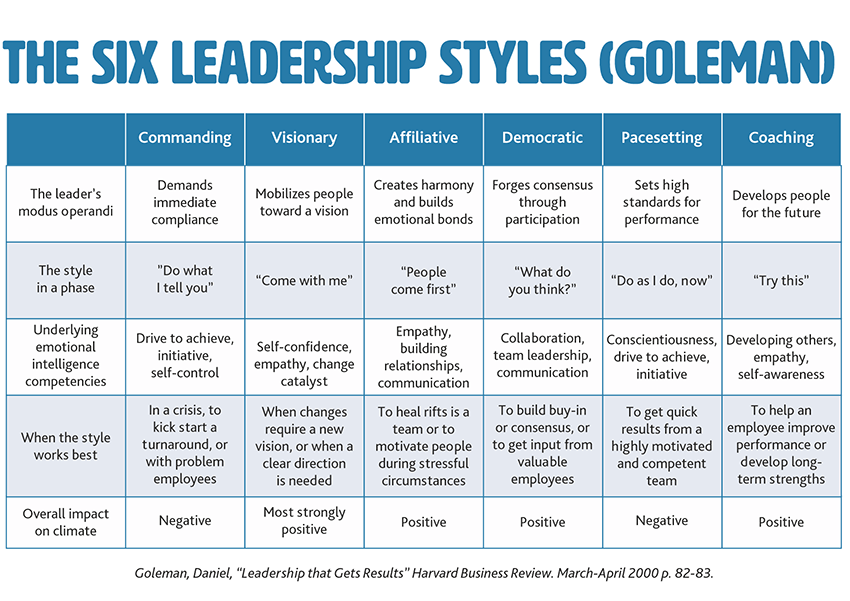 [Speaker Notes: mo·dus op·e·ran·di
a particular way or method of doing something, especially one that is characteristic or well-established.]
WHAT TYPE OF A LEADER DO YOU THINK HE/SHE IS AND WHY?    -> SEE PICTURES ON NEXT SLIDES

WHAT KIND OF LEADERSHIP STYLE DO YOU HAVE?
IF YOU WANT TO BE A BETTER LEADER, WHAT WOULD YOU NEED TO WORK ON?
QUESTIONS
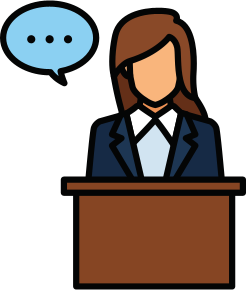 GROUP 1
Malala Yousafzai
GROUP 2
Donald 
Trump
GROUP 3
Angela 
Merkel
GROUP 4
Martin Luther
King
GROUP 5
Kamala
Harris